Острые и хронические нарушения мезентериального кровообращения
Профессор
Тарасенко В.С.
История вопроса
1843 г. Tiedman –окклюзия ВБА – некроз кишечника
1901 г. (Schnitzler) – описывает клинические проявления облитерации висцеральных сосудов
1903 г. Bacelli вводит термин «Angina abdominalis»
Хирургическая анатомия ВБА
Отходит отХ11 грудного до L 3
Выделяют три сегмента
1- а. colica media
2- a. iliocolica
3- a. intestinalis
Сегментарное строение верхней брыжеечной артерии
А - arteria colica media
B - arteria ileocolica

1 - первый сегмент (31 мм. d=9мм)
2 - второй сегмент (70 мм, d=7mm)
3 - третий сегмент
Артериальное кровоснабжение желудочно-кишечного тракта
Венозный отток от желудочно-кишечного тракта
Классификация  ОНМКПо течению заболевания
1. С компенсацией мезентериального кровотока.
2. С субкомпенсацией мезентериального кровотока.
3. С декомпенсацией  мезентериального   кровотока :      быстро  прогрессирующее                медленно прогрессирующее
схема течения острых нарушений мезентериального кровообращения
Классификация  ОНМКпо стадиям заболевания:
1. Стадия ишемии  (геморрагического       пропитывания при венозном тромбозе 6-12 час).

2. Стадия инфаркта кишечника (12-24)

3. Стадия перитонита >24 час.
Виды ОНМК
Эмболии 44,2%;
Тромбозы артерий 32,9%;
Неокклюзионные нарушения 12,8%;
Тромбоз вен 10,1%.
Классификация  ОНМКпо видам нарушений
Неокклюзионные:

1. Неполная окклюзия (стеноз).
2. Ангиоспазм.
3. Централизация   гемодинамики
ОНМК (венозный)
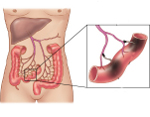 Классификация  ОНМК по видам нарушений:
Окклюзионные
1. Эмболия.
2. Тромбоз артерий.
3. Тромбоз вен.
4. Атеросклероз устий   артерий.
5. Окклюзия артерий в результате расслоения стенок аорты.
6. Сдавление (прорастание) сосудов опухолями.
7. Перевязка сосудов.
Причины ОНМК
Атеросклероз;
Ревматические пороки сердца;
Гипертоническая болезнь;
Заболевание печени и селезенки;
У подавляющего числа больных нарушение сердечного ритма!
Объем поражения кишечника
Слева- пораже-ние первого сегмента



Справа- второго сегмента
Клиника -Начало заболевания
Острое (наиболее характерно);
Постепенное;
В два этапа – сильнейшая боль – светлый промежуток –перитонит (Мондор)
С продромальной фазой.
Клиника
Рвота с примесью крови (не всегда)
Мягкий живот –характерно!
Кал с примесью вишневого цвета крови – в 25% (поздний симптом)
Объективная симптоматика
С-м Мондора – при пальпации тестоватое опухолевидное образо-вание (кишка)
С-м Блинова -> АД до 200 мм. при боли
С-м Варламова – в стадии ишемии – отсутствие болезненности при глубокой пальпации (в 50%)
Усиленная перистальтика в дебюте
Характерные 4 признака      ОНМК !
Патология левых отделов сердца (ревматизм, мерцание, тромбоэндокардит, ПИКС, аневризма ЛЖ, ОИМ, атеросклероз аорты и гиперт.болезнь)

Сильнейшая боль не снимаемая наркотиками!

Мягкий живот

Гиперлейкоцитоз
Патофизиология и патанатомия
Нарушение перистальтики – атония кишки 
Нарушение пристеночного кровообра-щения в стенке – некроз ее
Экссудация жидкости и форменных элементов в просвет и в брюшную пол.
Транслокация микрофлоры ктшечника 
Портальная бактериемия
Тяжелая интоксикация
Продолжение
Картина перитонита – бактериального

Быстрое развитие СПОН

Обострение течения имеющейся соматической патологии с ее декомпенсацией

Гиперкоагуляция – развитие 1 фазы ДВС

Гипоксия и ацидоз
ДИАГНОСТИКА – трудна! (16,7%) на догоспитальном этапе
ОАК – лейкоцитоз, сдвиг влево, ТЗН, сгущение крови (Hb>150)
Гиперпротеинемия – вследствие гемоконцентрации и потери воды
Снижение диуреза
Обзорная Р - графия брюшной полости
Ангиография
Лапароскопия
Пневматизация и чаши Клойбера- (мелкие, множественные)
Симптом «газовой колонны»
Раздутые петли, утолщенная стенка тонкой кишки до 9 мм.интрамуральный газ (N=1,5 мм)
Эмболия ВБА, стадия инфаркта (отек складок Керкрингера)
Рентгеносемиотика ОНМК
С -м интрамурального газа

Чаши Клойбера – мелкие

С-м газовой колонны

С -м Колеровой (гомогенного затемнения живота) за счет скопления жидкости в кишечнике и брюшной полости.
Брюшная аорто-ангиография
Рентгеноконтрастная ангиография
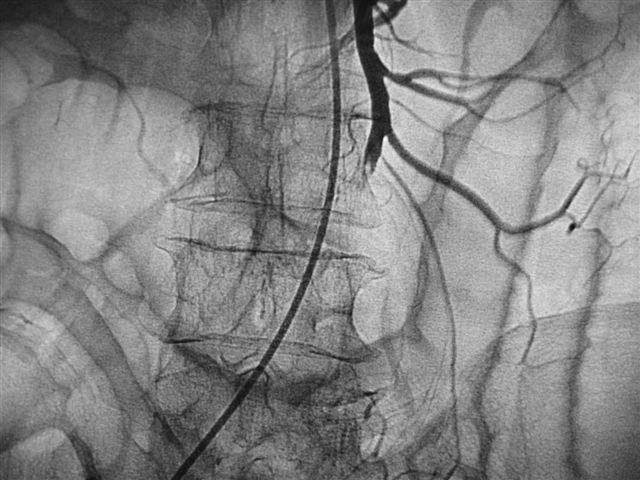 Мезентерикография
Прямые признаки поражения сосудов
Стеноз;

Окклюзия;

Постстенотическое расширение;

Деформация магистральных артерий.
Косвенные признаки поражения артерий
Ретроградное заполнение;
Расширение коллатералей;
Задержка контраста;
Понижение контрастности;
Отсутствие обратного сброса.
Ангиографические признаки декомпенсации кровотока
Отсутствие заполнения ствола и ветвей брыжеечной артерии;

Отсутствие капиллярной и венозной фаз в выключенной зоне.
Лапароскопия (LS)
При невозможности выполнить LS – (предшествующие операции на брюшной полости, вздутие живота)  - лапаротомия
LS – ишемическая стадия
Лапароскопическая семиотика-стадия ишемии
Брюшина гладкая, блестящая
Выпота нет
Петли кишок бледно-розовые
Спастическая перистальтика с появлением белесоватого оттенка серозы
Исчезновение пульсации краевых сосудов
Резкое уменьшение количества поперечных сосудов в стенке кишки !
Инфаркт тонкой кишки
LS геморрагического инфаркта
Геморрагический выпот
Стенка кишки красная, отечная
Перистальтика отсутствует
Сосудистый рисунок кишки не виден
Брыжеечные сосуды не пульсируют, венозный застой
Стадия перитонита
Большое количество мутного, с фиб-рином геморрагического выпота
Брюшина тусклая, серая с фибрином
Петли кишок паретичны, коричневого, черного, зеленого цвета
Перистальтика отсутствует
Клинические формы течения
С компенсацией кровотока

С субкомпенсацией кровотока

С декомпенсацией кровотока
Исходы течения ОНМК
Компенсация – консервативная терапия – выздоровление
Субкомпенсация – хр. течение (брюшная жаба) – язвы, энтероколиты, стенозы кишки
Декомпенсация – инфаркт кишки – перитонит.
Дифференциальный диагноз
О. аппендицит
О. холецистит
Перфоративная язва
О. панкреатит
О К Н
О. инфаркт миокарда
Предоперационная подготовка
Восстановление эффективного ОЦК;
Нормализация сердечной деятельности;
Коррекция метаболических нарушений;
Уменьшение интоксикации.
Антитромботическая терапия
Гепаринотерапия: фрагмин (дальтепарин), клексан (эноксапарин) или фраксипарин (нодропарин)
Препараты, подавляющие функию тромбоцитов  и каскад коагуляции:
Аспирин(ацетилсалициловая кислота)
Дипиридамол
Производные тиенопиридина: Тиклопидин и Клопидогрель
Антагонисты витамина К
 производные индандиона: фенилин
 производные кумарина: аценокумарол (Синкумар), варфарин (Варфарин Никомед, Варфарекс Гриндекс, Мареван Орион)
Гепаринотерапия
При острых окклюзионных поражениях предпочтительно проведение внутривенной непрерывной инфузии, которая обеспечивает более эффективную гипокоагуляцию. 
В первые сутки тромбоза доза гепарина может составлять от 30 000 до 60 000 Ед, иногда - до 80 000 Ед. Коррекция дозы производится под контролем коагулирующих свойств крови, а именно - АЧТВ, показатели которого должны быть в 1,5-2 раза выше контрольного.
Цели оперативного вмешательства
Коррекция мезентериального кровообращения;
Удаление инфарцированных участков кишечника;
Борьба с перитонитом.
Виды оперативных вмешательств
Сосудистые операции;

Резекции кишечника;

Комбинированные вмешательства.
Передний доступ к верхней брыжеечной артерии
1 — ствол    верхней   брыжеечной    артерии;
2 — средняя ободочная артерия; 
3 — интестинальные артерии; 
4 — подвздошная обо­дочная артерия.
Задний доступ к верхней брыжеечной артерии
1 — верхняя брыжеечная артерия;
2 — левая почечная вена;
 3 — аорта; 
4 — нижняя бры-жеечная артерия; 
5 — нижняя полая вена.
Сосудистые операции
Тромбинтимэктомия с вшиванием заплаты из аутовены;
Шунтирующие операции;
Протезирование ВБА при значительном тромбозе;
Периартериальная симпатэктомия;
Тромбэктомия из воротной и брыжеечных вен.
Обнажение  ВБА
Прямая эмболэктомия из верхней брыжеечной артерии
Сосудистые операции
Тромбинтимэктомия из ВБА
Удаленные части эмбола
Тромб –сгусток из слипшихся эритроцитов
Периартериальная симпатэктомия
Сегментарный некроз подвздошной кишки  при остром мезентериальном тромбозе.
Острое нарушение мезентериального кровообращения, некроз купола слепой кишки.
Кишечник до реваскуляризации
Кишечник после реваскуляризации
Лапаротомия (некроз кишки)
Резекция кишечника
Резекция Кишечника
Резекция Кишечника
Резецированный участок
Окутывание большим сальником еюнотрансверзоанастомоза или Тахокомбом
Особенность резекции
Отступать от края измененной кишки на 5-6 см.
Надежнее анастомоз бок в бок
Тонко-толстокишечный анастомоз – конец в бок по Витебскому
Анастомоз окутывают сальником или Тахокомбом
Через 12-24 час.- повторная LS или релапаротомия
Ведение послеоперационного периода
Коррекция расстройств гемодинамики;
Нормализация газообмена;
Коррекция водно-электролитного и кислотно-щелочного состояния;
Восполнение энергетических потребностей;
Профилактика и лечение полиорганной недостаточности;
Лечение пареза кишечника;
Рациональная антибиотикотерапия.
Профилактика осложнений
Декомпенсация легочно-сердечной недостаточности

Реперфузионный синдром –  токсический шок

Пневмония

ТЭЛА

Сепсис

Продолжающаяся гангрена кишки  (особенность кровообращения)
Летальность при ОНМК – 87,6 – 100%
Ишемическая болезнь органов    пищеварения  (ИБОП)
Введение:

 проходит под маской гастрита, дуоденита, холецистита, хр. панкреатита, язвенной болезни, колита

Выполняются у 1/3 больных операции (Х-эктомия, аппендэктомия), не приносящие успеха и они переходят в группу ПХЭС
Хроническая абдоминальная ишемия
Экстравазальная компрессия
-сдавление непарных висцеральных ветвей               ( медиальная ножка диафрагмы, серповидная связка)

-нейроганглионарная ткань солнечного сплетения

-периартериальный фиброз, кинкинг артерии

-опухоль хвоста pancreas или забрюшинного пространства
 экстравазальному сдавлению чаще подвергается чревный ствол - КСЧС!
Хроническая абдоминальная ишемия
Интравазальные факторы

- атеросклероз
-неспецифический аорто-артериит  (НАА)
-гипоплазия аорты и ее ветвей
-фибромускулярная дисплазия (ФМД)
Ветви чревного ствола
A. hepatica communis
A. lienalis
A. gastrica sinistra
A. gastroduodenalis, pancreatoduodenalis (оснвная связь между tr.coeliacus и ВБА) 
A. gastrica dextra
A. phrenica inferior
Наиболее частая причина ИБОП – чревный ствол
Кровоток -1,5 л/мин
Сужение на 25% -  < в 2 раза
Сужение на 50% -     в 3 раза
Сужение на 75% -     в 17 раз !
Клинические проявления наблюдаются при снижении кровотока на 20%
Клинические проявления
Желудок и ДПК – гастрит, дуоденит, язвенные поражения (плоские язвы), безуспешное лечение «язвенных больных», дебит НС1 ниже, чем при язвенной болезни

Benck (1972) – при всех ГДК, язвенных рецидивах– исключить патологию КСЧС

Печень – нарушение всех видов обмена (Б,Ж,У), >цитохромоксидазы, белковая и жировая дистрофия, > уровня кислой фосфатазы
Продолжение
ПЖ – хр. панкреатит с нарушением экскреторной функции у 58% с частыми обострениями и развитием фиброза


Кишечник – явления энтерита, геморрагического колита, проктита
Симптомокомплекс «Брюшной жабы»
Боли в животе

Дисфункция кишечника

Прогрессирующее похудание

Астеноипохондрический депрессивный синдром
Боль в животе обусловлена
Ишемией органов и ее усилением после еды

Механическим раздражением чревного сплетения

Морфологическими изменениями слизистой оболочки ЖКТ
Стадии хронической абдоминальной ишемии
1-относительная компенсация;

2-субкомпенсация;

3-декомпенсация.
Накоплен значительный опыт клиники КСЧС
Возраст -15-60 лет, М-40%, Ж-60%

Боли провоцируются физич. и эмоциональными нагрузками

Изменение х-ра и режима питания

Беременность и роды

В 86% - постепенное начало

Боль в 100% - в эпигастрии, в подреберьях, мезогастрии
Патогенез ИБОП
Тяжесть клинических проявлений зависит не столько от кол-ва пораженных артерий, сколько от степени циркуляторных нарушений в данном артериальном бассейне
От недостаточности коллатеральной циркуляции – чревно-брыжеечные перетоки – a.pancreatoduodenalis
Клиника КСЧС
Многократные госпитализации с д/зом:
Гастрит, Я.Б., хр.панкреатит, хр.колит, гастроптоз, ХНДП, трейцит, дискинезия ЖВП, холецистит, Демпинг-синдром, спаечная болезнь, мезентериальный лимфаденит, ипохондрический, астенический с-мы и т.п.
Продолжение
Боли в животе – 100%
Тяжесть и распирание в эпигастрии, особенно после прием пищи (96%)
Отрыжка-57%
Изжога-38%
Тошнота-30
Продолжение
Дисфункция к-ка: запоры-57%,поносы-8
Стойкая потеря веса – 57% (пища вызывает боли, отказ от приема пищи)
Неврогенный симптомокомплекс (головные боли, головокружение, обмороки, слабость, утомляемость) – расценивается как аггравация !
Диагностика КСЧС
Болезненность в эпигастрии
Систолический шум (50-78%)
Р-скопия: гипермоторика желудка, к-ка
ФГДС – атрофич., язвенные поражения
УЗИ, МРТ, КТ – патологии органов нет, при болюсном контрастировании - КСЧС
Ангиография – стенозы чревного ствола
Колоноскопия
Показания к операции КСЧС
Боль в животе после приема пищи
Улучшение состояния натощак
Похудание
Систолический шум над аортой
Ангиографическая картина -компрессия
Негативные рез-ты исследования функции других органов
1. Условно-реконструктивные операции
Рассечение серповидной связки;
Пересечение медиальной ножки диафрагмы;
Удаление ганглиев и пересечение нервных волокон солнечного сплетения;
Освобождение артерии от фиброзной ткани.
2. Реконструктивные операции
Эндартерэктомия;
Протезирование сосудов;
Резекция с реимплантацией в аорту;
Балонная ангиопластика
Интраоперационная дилатация артерий.
Благодарю за внимание!
Хроническое нарушение висцерального кровообращения-
- это заболевание, для которого характерны ишемические расстройства кровообращения органов брюшной полости, вызванные нарушениями проходимости висцеральных артерий вследствии экстра - или интравазальных причин (А. В. Покровский, 1979). Так как заболевание проявляется приступом болей в животе в момент наибольшей функциональной активности органов пищеварения, некоторые авторы для обозначения этого заболевания применяют термин "angina abdominalis". Механизм происхождения болей идентичен стенокардии напряжения и связан с недостатком притока оксигенированной крови к активно функционирующему органу вследствие нарушения кровотока по артериям.
Этиология
-Внутрисосудистые причины: атеросклероз, неспецифический аорто-артериит, аномалии развития сосудов, ангиопатии 
- Внесосудистые причины: сдавление  чревного ствола и брыжеечных артерий медиальной ножкой и серповидной связкой диафрагмы, нервными ганглиями солнечного сплетения, периартериальными фиброзными тканями, опухолями.
Физиология кровоснабжения органов брюшной полости
Основная доля кровоснабжения органов брюшной полости осуществляется чревным стволом, верхней и нижней брыжеечной артерией и венами.
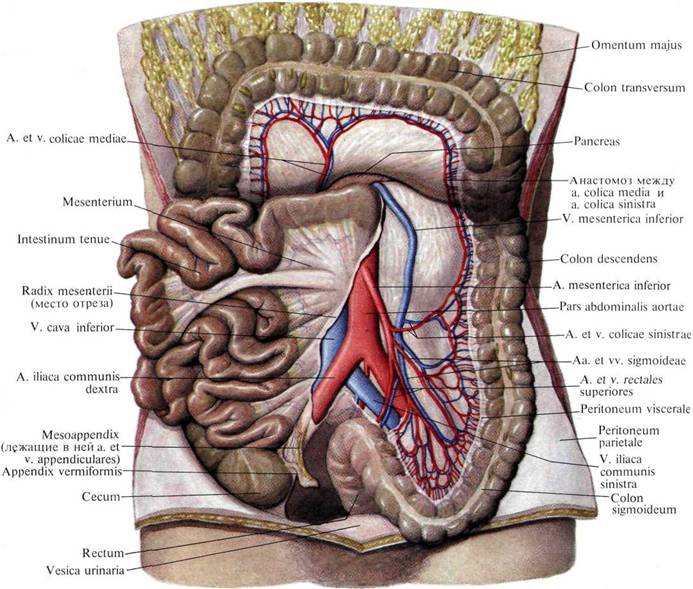 Клинические варианты
Эрозивно-язвенный вариант ( эрозивно-язвенное поражение желудка и двенадцатиперстной кишки) является наиболее частым и характеризуется болями в верхней половине живота (преимущественно в эпигастральной области), которые продолжаются 1–2 ч, купируются самостоятельно или спазмолитиками и анальгетиками; основную часть пациентов с данным вариантом заболевания составляют мужчины, имеющие также ИБС и атеросклеротическое поражение сосудов нижних конечностей.
Псевдопанкреатический вариант  характеризуется болями в эпигастральной области и левом подреберье значительной продолжительности (более 3 ч), усиливающиеся после еды; характер пищи не влияет на тяжесть и длительность болевого приступа; больные вынуждены принимать пищу малыми порциями ; обычно боли в животе сопровождаются метеоризмом, моторными нарушениями, как правило, запорами ; основную часть пациентов с данным вариантом заболевания составляют женщины, имеющие характерный внешний вид за счет пониженного питания, но также среди них могут быть и больные с нормальным или даже повышенным питанием, у которых хроническая абдоминальная ишемия сочетается с гипертонической болезнью, дислипопротеидемией, гипофункцией щитовидной железы.
Дискинетический вариант  характеризуется чувством тяжести и полноты в эпигастральной области, быстрой насыщаемостью, метеоризмом, запорами, которые сменяются поносами при небольшом нарушении обычного пищевого рациона, и которые (поносы) приводят к потере массы тела и нарушению секреторно-абсорбционной функции кишечника; боли, обычно длительные (свыше 2 ч) и умеренной интенсивности, локализуются в мезо- и гипогастрии, преимущественно в левых отделах живота или в левой подвздошной области; связь болей с приемом пищи отсутствует, а облегчение состояния больные отмечают после дефекации и отхождения газов.
Холецистоподобный и псевдотуморозный варианты : для холецистоподобного варианта характерны боли в правом подреберье, сопровождающиеся тошнотой, иногда рвотой; при псевдотуморозном варианте боли носят постоянный характер, не купируются спазмолитическими и анальгетическими средствами и сопровождаются прогрессирующим похуданием; для этих больных характерно поражение двух или трех висцеральных артерий.
В зависимости от выраженности клинических проявлений и степени нарушения висцерального кровотока выделяют три функциональных класса (ФК) заболевания: 
I ФК – характеризуется отсуствием выраженной клинической симптоматики: отсутствует нарушение кровообращения в покое и появление абдоминальной боли лишь после нагрузочной пробы; 
II ФК – имеются признаки расстройств кровообращения в покое и усиление их после функциональной нагрузки
III ФК – имеются выраженные циркуляторные расстройства, которые выявляются в покое и сочетаются с постоянным болевым синдромом, выраженным похуданием, а также с дистрофическими изменениями органов пищеварения.
Диагностика
Лабораторная : липидный спектр крови, показатели свертывающей системы крови (фибриноген, активированное частичное тромбопластиновое время – АЧТВ, международное нормализованное отношение – МНО), исследование биохимических анализов крови с целью оценки экзокринной функции поджелудочной железы (амилазы, липазы, ингибитора трипсина); 
 Инстументальная – эзофагогастродуоденоскопия (ЭФГДС) и колоноскопия с биопсией слизистой оболочки желудка, двенадцатиперстной кишки, тонкой кишки;  УЗИ брюшной аорты, поджелудочной железы, при котором изучают форму, размеры контуры, эхоструктуру и эхоплотность органа.
К косвенным признакам относятся: 
Наличие четко выраженных и расширенных коллатералей между бассейнами чревного ствола и верхней брыжеечной артерии. 
Симптом ретроградного контрастирования артериального ствола. 
Постстенотическое расширение артериального ствола. 
Отсутствие ретроградного заброса контрастного вещества в аорту при селективной катетеризации стенозированной висцеральной артерии.
Лечение
Консервативное лечение назначается пациентам с I ФК и
с гемодинамически незначимыми стенозами (менее 50%)
висцеральных артерий.
-гиполипидемическая диета
-дробное питание и малыми порциями,  
-гиполипидемических средств; 
-улучшение реологических свойств крови
-нормализация АД
-симптоматическое лечение(ингибиторы протонной помпы, ферменты, прокинетики, спазмолитики и желчегонные)
Хирургическое лечение
Больных III ФК, II ФК с гемодинамически значимыми стенозами, направляют в отделения сосудистой хирургии, где им проводят реконструктивные оперативные вмешательства: эндартерэктомию, разные виды шунтирующих операций, а также рентгеноэндоваскулярные методы лечения (ангиопластика и стентирование суженных участков пораженных артерий).
Патогенез
В стадии ишемии полностью или почти полностью прекращается приток артериальной крови в стенку кишечника. В ней накапливаются токсические продукты неполного метаболизма тканей, которые почти не поступают в общий кровоток и поэтому не вызывают интоксикации. Клиническая картина в этой стадии в основном обусловлена рефлекторными воздействиями из очага ишемии, при этом важное значение приобретает болевой фактор
Патогенез
Во второй стадии - стадии инфаркта - начинается деструкция кишечной стенки, которая продолжается до самой смерти больного. Термин «инфаркт» подчеркивает, что первопричиной некроза является сосудистый фактор. Некроз тканей идет параллельно с частичным восстановлением кровотока из-за уменьшения ангиоспазма и поступления крови по коллатералям, вследствие чего появляется интоксикация и формируется инфаркт: пораженная стенка кишки, особенно зона некроза, пропитывается кровью. Начинается пропотевание крови в просвет кишки и в брюшную полость. В брюшную полость проникают бактериальные токсины и бактерии, что усиливает интоксикацию и является причиной развития перитонита. Процесс пропотевания приостанавливается лишь при полном тромбировании сосудов кишечной стенки. В клинической картине начинают преобладать симптомы, связанные с дегидратацией, кровопотерей, гиповолемией, интоксикацией. Появляются локальные симптомы со стороны брюшной стенки: болезненность при пальпации, симптом Мондора, тупость при перкуссии и т.д
Патогенез
Для третьей стадии характерно резко выраженная интоксикация, дегидратация, кровопотеря, гиповолемия, нарушения всех видов обмена, симптомы перитонита. При венозных тромбозах в более значительной степени выражен процесс пропотевания форменных элементов крови. Вследствие блокады венозного кровотока, застоя крови уже в первой стадии начинается геморрагическое пропитывание стенки кишки
Морфология
Морфологические изменения зависят от вида нарушения мезентериального кровообращения и сроков, прошедших с начала заболевания.
 Различают следующие виды инфаркта кишечника:-геморрагический, анемический и смешанный. 
Геморрагический инфаркт кишечника характеризуется интенсивным пропитыванием стенки и брыжейки кишки, наличием геморрагического выпота в брюшной полости. Наиболее выраженным он бывает при венозных тромбозах.
При анемических инфарктах стенка кишки выглядит серой, истонченной, выпот в брюшной полости скудный серозный или серозно-геморрагический. Анемический инфаркт развивается при высоких окклюзиях артериального русла, осложненных блокадой коллатералей вследствие атеросклероза или сопутствующей закупорки других артерий, принимающих участие в кровоснабжении кишечника.
Смешанный инфаркт характеризуется чередованием участков анемического и геморрагического поражения и наблюдается в основном при неокклюзионных видах нарушения кровообращения.
Тромбоз сосудов кишечной стенки обнаруживается в препаратах резецированного кишечника через 10-12 ч с момента заболевания. Некротическое поражение начинается с поверхностных слоев слизистой оболочки, охватывая в дальнейшем все слои кишечной стенки.
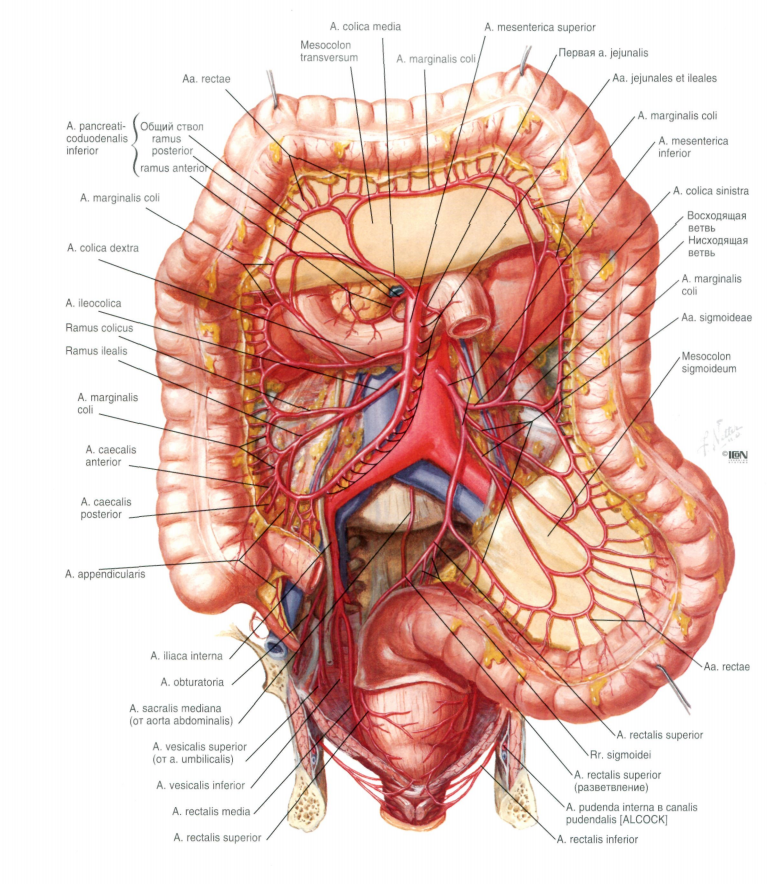 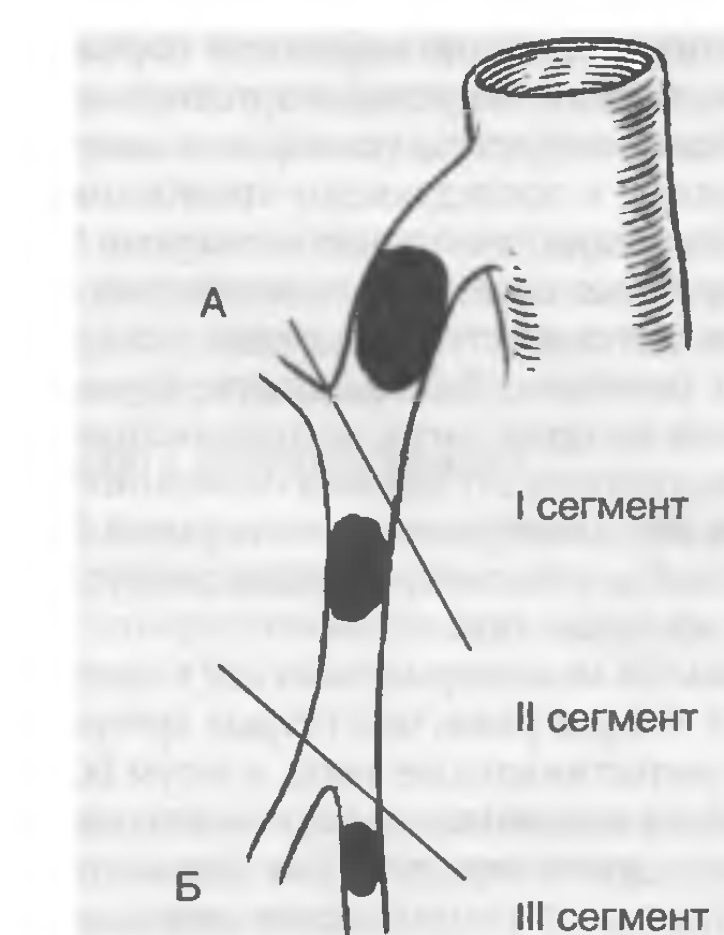 Окклюзия воротной вены обычно не приводит к нарушениям жизнеспособности кишечника, так как компенсация происходит через портокавальные анастомозы. Условия оттока значительно ухудшаются, если блокируются пути в верхнюю полую вену. Кровь из кишечника при этих условиях может оттекать только через портокавальные анастомозы с нижней полой веной. В худших условиях оказывается тонкая кишка, так как она не имеет коллатералей с другими венозными системами, связанными с нижней полой веной. Толстая кишка такие связи имеет. Отток венозной крови из тонкой кишки в условиях блокады воротной и верхней брыжеечной вен может осуществляться только через вены толстой кишки или в меньшей степени через вены двенадцатиперстной кишки. Поэтому при тромбозе воротной системы развиваются преимущественно инфаркты одной тонкой кишки. В целом следует отметить, что при венозном тромбозе чаще наблюдаются высокие окклюзии с тромбированием всей портальной системы и некрозом всей тонкой кишки.
Клиническая картина
Стадия ишемии
резкие, чаще постоянного характера, боли в животе.
 Тошнота и рвота;
 Более чем у половины больных наблюдается одно или двукратный жидкий стул с примесью крови, только у одной четверти больных наступает задержка стула и газов. 
Поведение больных очень показательно. Вследствие нестерпимых болей они кричат, просят оказать помощь, не находят себе места, подтягивают ноги к животу, принимают коленно-локтевое положение.
При осмотре больных видна резкая бледность, цианоз.
При высоких окклюзиях повышается артериальное давление на 60 - 80 мм. ртутного столба (симптом Блинова), 
пульс замедлен.
 Язык остается влажным, живот - мягким и совершенно безболезненным! 
Лейкоцитоз достигает 10 - 12 тыс.
Клиническая картина
Стадия инфаркта:
боли несколько уменьшаются,
 поведение становится более спокойным, возникает легкая эйфория, 
выравнивается давление, 
пульс учащается, 
периодически отмечается рвота, а более чем у половины больных - понос с примесью крови. 
Язык становится сухим.
 Живот вздут, но продолжает оставаться мягким!
Лейкоцитоз нарастает, достигая 20 - 25, иногда 40 - 50 тыс. 
В то же время появляется локальная болезненность, соответствующая зоне инфаркта.
Клиническая картина
Стадия перитонита:
состояние резко ухудшается,
 возникает адинамия. 
Особенностью перитонита при остром нарушении мезентериального кровообращения является более позднее появление симптомов мышечного напряжения и симптома Щеткина-Блюмберга. Перитонит начинает развиваться с нижних отделов живота,
 у некоторых больных продолжается понос с примесью крови, имеется парез и задержка стула и газов.
 Кожные покрове пепельно-серые, 
язык сухой,
 частый нитевидный пульс,
 снижение артериального давления,
 высокий лейкоцитоз, появляется палочкоядерный сдвиг влево.
Хирургическое лечение
Тромбинтимэктомия
Эмболэктомия
Обходное шунтиование
Реимплантация артерии в аорту
Протезирование верхней брыжеечной вены
Резекция кишечника
Лечение
Интенсивная терапия при остром нарушении мезентериального кровообращения направлена на:
восстановление эффективного объема циркулирующей крови и улучшение тканевой перфузии;
нормализацию сердечной деятельности;
коррекцию метаболических нарушений;
уменьшение интоксикации;
профилактику и лечение острой почечной и печеночной недостаточности;
улучшение реологических свойств крови;
лечение и профилактику артериальных и венозных тромбозов;
лечение и профилактику инфекционных осложнений.